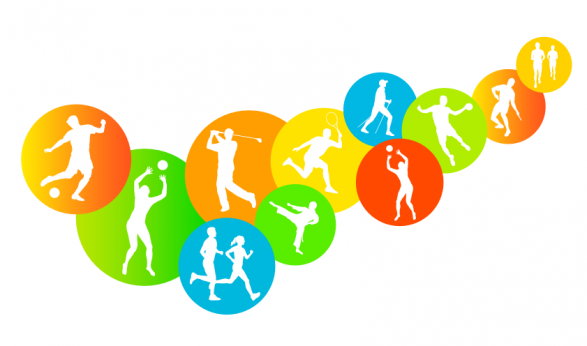 HOJA DE INSCRIPCIÓN RETOS WIKILOC
2
TRRUNNING
11
2
11
TEA PIE (CAMINATA)
2
11
MTB
ORGANIZA:


                             Excmo. Ayuntamiento de Martos
De acuerdo con lo establecido en la Ley Orgánica 15/1999 de Protección de Datos de Carácter Personal, le informamos que los datos personales que usted nos facilite, serán tratados  en nuestros ficheros con la finalidad de "gestión concejalía de deportes y portal web".
Usted consiente expresamente a que  usemos las imágenes o videos de las actividades para nuestras publicaciones en formato papel o digital. En el caso de menores de edad la firma del padre, madre o tutor autoriza.
El consentimiento se entenderá prestado en tanto no comunique por escrito la revocación del mismo.
El titular de los datos se compromete a comunicar por escrito a Ayuntamiento de Martos cualquier modificación que se produzca en los datos aportados.
Vd. Podrá en cualquier momento ejercer el derecho de acceso, rectificación, cancelación y oposición en los términos establecidos en la Ley Orgánica 15/1999 ante el responsable del fichero, en el Registro Municipal del  Excmo. Ayuntamiento de Martos, Plaza de la Constitución, 1.- 23600  Martos, (Jaén).


FECHA:__________________                            FIRMA:_______________________________________
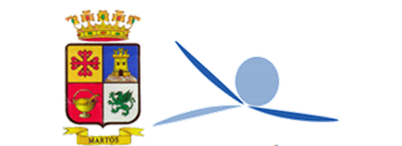 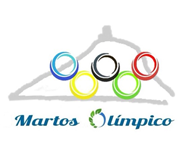